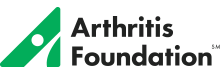 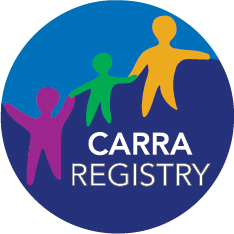 This work could not have been accomplished without the aid of the following organizations: The NIH’s National Institute of Arthritis and Musculoskeletal and Skin Diseases (NIAMS) & the Arthritis Foundation.  We would also like to thank all participants and hospital sites that recruited patients for the CARRA Registry. The authors thank the following CARRA Registry site principal investigators: C. Aguiar Lapsia,G. Amarilyo,S. Ardoin,M. Basiaga,K. Baszis,L. Bermudez-Santiago,H. Brunner,H. Bukulmez,E. Chalom,Johanna Chang,Joyce Chang,D. Co,K. Cook,A. Cooper,C. Correll,T. Davis,M. DeGuzman,A. Dhanrajani,K. Ede,B. Edelheit,B. Feldman,D. Glaser,B. Gottlieb,T. Graham,T. Griffin,T. Hahn,O. Harry,M. Hollander,S. Hong,J. Hsu,A. Huber,L. Imundo,C. Inman,S. Kim,D. Kingsbury,M. Klein-Gitelman,L. Lim,M. Mannion,K. Marzan,D. McCurdy,D. Milojevic,S. Mohan,T. Moore,K. Moore,L. Moorthy,S. Nativ,M. Natter,K. Onel,J. Patel,S. Prahalad,A. Robinson,T. Ronis,M. Rosenkranz,N. Ruth,S. Sabbagh,K. Schikler,C. Schutt,E. Sloan,Y. Sterba Rakovchik,G. Syverson,S. Tarvin,M. Tesher,D. Toib,M. Toth,M. Twilt,H. Van Mater,D. Wahezi,P. Weiss,J. Weiss,L. Woolnough,E. Wu,A. Yalcindag
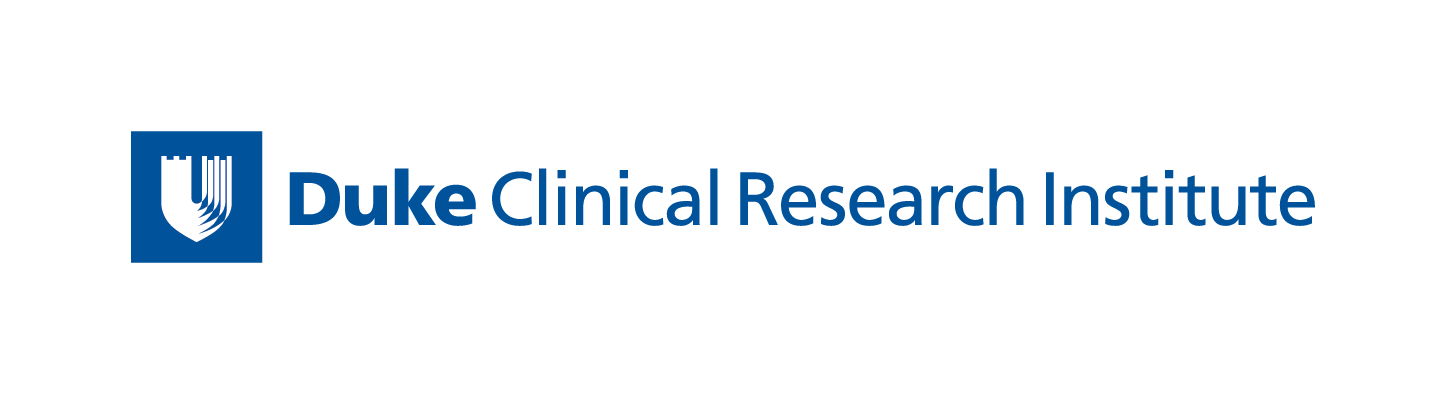 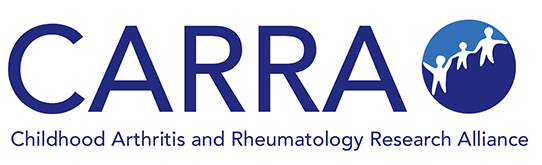